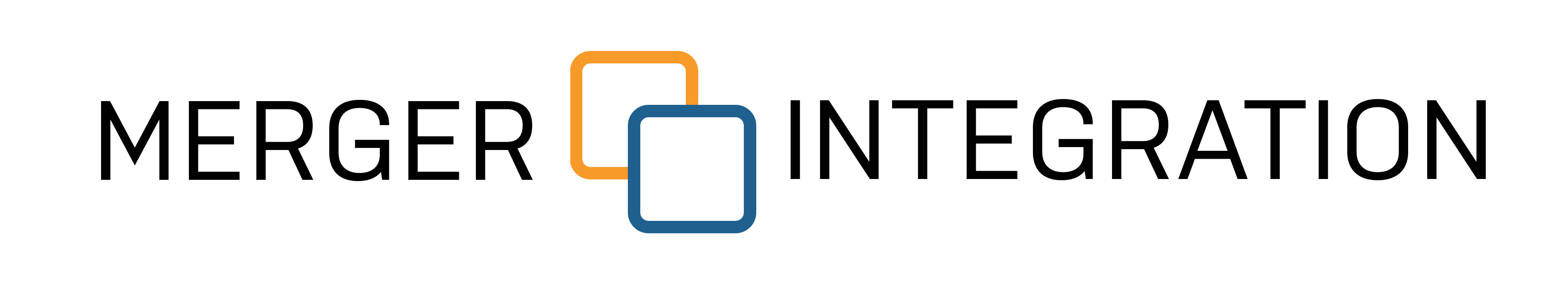 Meaning of Jump the Gun
The prohibited pre-close coordination between companies that are planning to merge or be acquired before they have received the necessary regulatory  government clearance.
Legal Requirements — No Jumping the Gun Prior to Close
Examples of Prohibited Activities
Joint pricing, promotions, expansion plans (or influencing each other on these)
Coordination on competitive practices, decisions or strategies
Neither company can attempt to exercise control over the other
Participation in or influencing each other's day-to-day operations
Joint decision-making on operational purchases or dispositions
Acquirer employees acting on behalf of Target employees, or vice versa
We cannot exchange competitively sensitive information
coordination on sales, purchasing or contracts with suppliers or vendors
Division of customers or markets between the companies
We must operate as separate entities until the transaction closes
Implementation of integration plans prior to closing
Broad unfettered access to each other's systems (email, reports, etc.)
Access to office space or sales, marketing or operational personnel
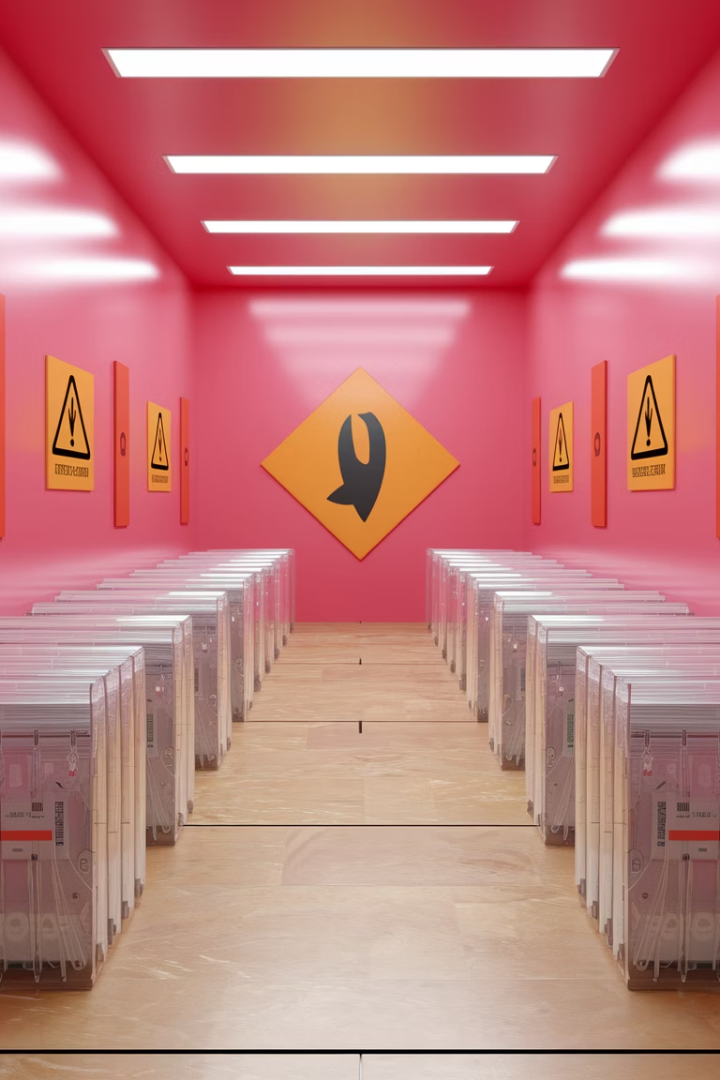 Competitively Sensitive Information
Before closing, no one should exchange competitively sensitive information with the other party without prior approval from the Legal Department.
Examples of competitively sensitive information include:
Current or future prices, price schedules, pricing policies, pricing plans or terms of sale
Product-specific costs, including materials, third-party labor supply costs and national vendor contract terms
Customer and product-specific prices, profitability, profit margins, discounts or rebates
Vendor prices, profit margins, discounts or rebates
Competitive strategies, including:
Sales, bidding and marketing plans
Specific harvesting plans
Growth or expansion plans (including product and geographic markets)
Other strategic plans
Attempts to retain specific customers, land suppliers or materials/labor suppliers
Activities Permitted Prior to Closing
Joint Planning
Compensation and Benefits
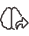 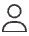 Joint planning (but not implementation) of the combined company's post-merger organizational structure
Explaining respective compensation plans and employee benefits to each other
Employee Assessment
Introductory Visits
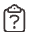 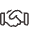 Interviewing employees and assessing their qualifications for positions with the combined company post closing
Conducting "get to know you" visits of people in similar functions
Third-Party Meetings
Transition Planning
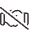 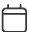 In limited circumstances, holding joint "get to know you" visits with third-party commercial counterparties, but only after consulting with the Legal Department and not for sales purposes
Conducting transition team meetings for post-closing operational planning (coordinated in advance through the integration team in consultation with the Legal Department)
Non-Competitive Discussions
Regulatory Matters
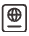 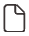 Discussing regulatory compliance
Discussing financial, tax, IT, environmental, health or safety issues that do not include competitively sensitive information
Technology Assessment
Asset Valuation
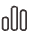 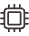 Assessing technology capabilities and synergies in operational positions, but not integrating operations or positions in advance of closing
Discussing valuations of assets